Matching in Cyberspace - the search behaviour of suppliers and customers in an electronic real estate broker platform
David Koch, Gunther Maier
Stand: 24.05.2012
content
introduction
searching process and information
descriptive statistics
problem & troubles
conceptual background
first regression
11.06.2012
2
Introduction (1)
New electronic market places for real estate
Generate a wealth of information about 
Suppliers
Customers
Properties,
The search process
We have access to data from the Austrian online portal „immobilien.net“.
First attempts to analyze this data
11.06.2012
ERES 2012 -- Edinburgh
3
[Speaker Notes: Einleitung – je nach Ausrichtung!!!!!!!!!!!!!

Erklären das es sich um Daten von immobilen.net handelt. Hier dürfen nur professionelle Makler inserieren!!!!]
searching process and information
1
2
3
selection
real estate offers
offer detail
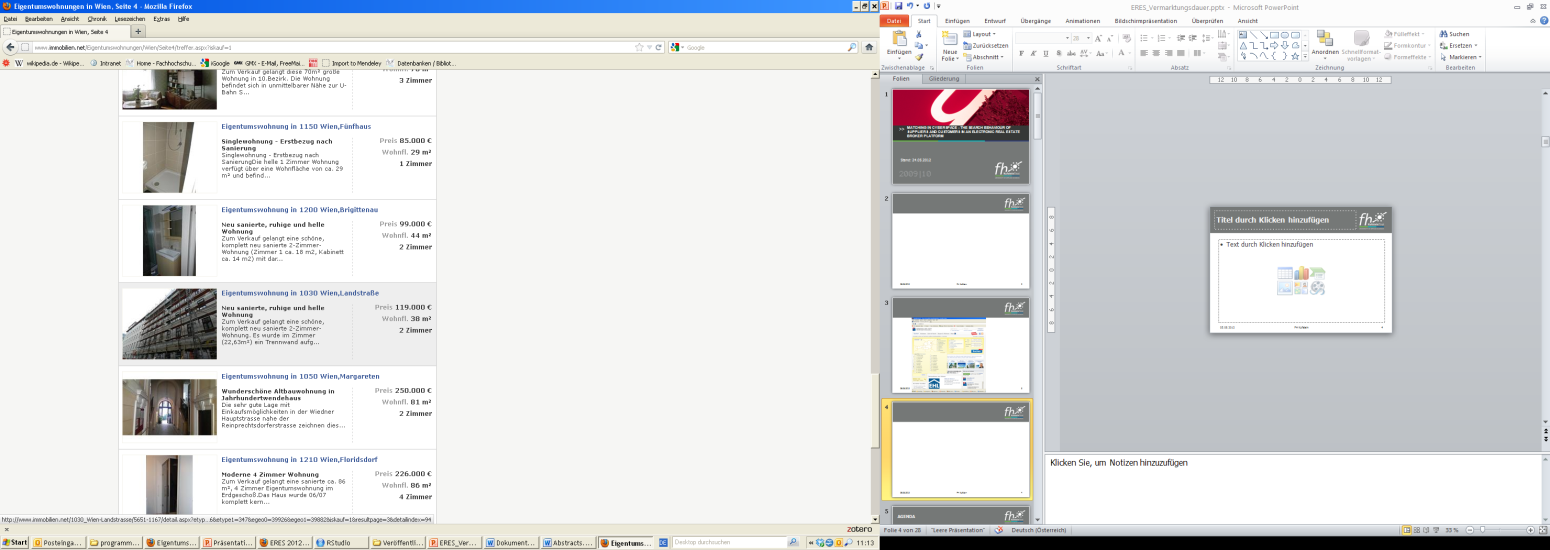 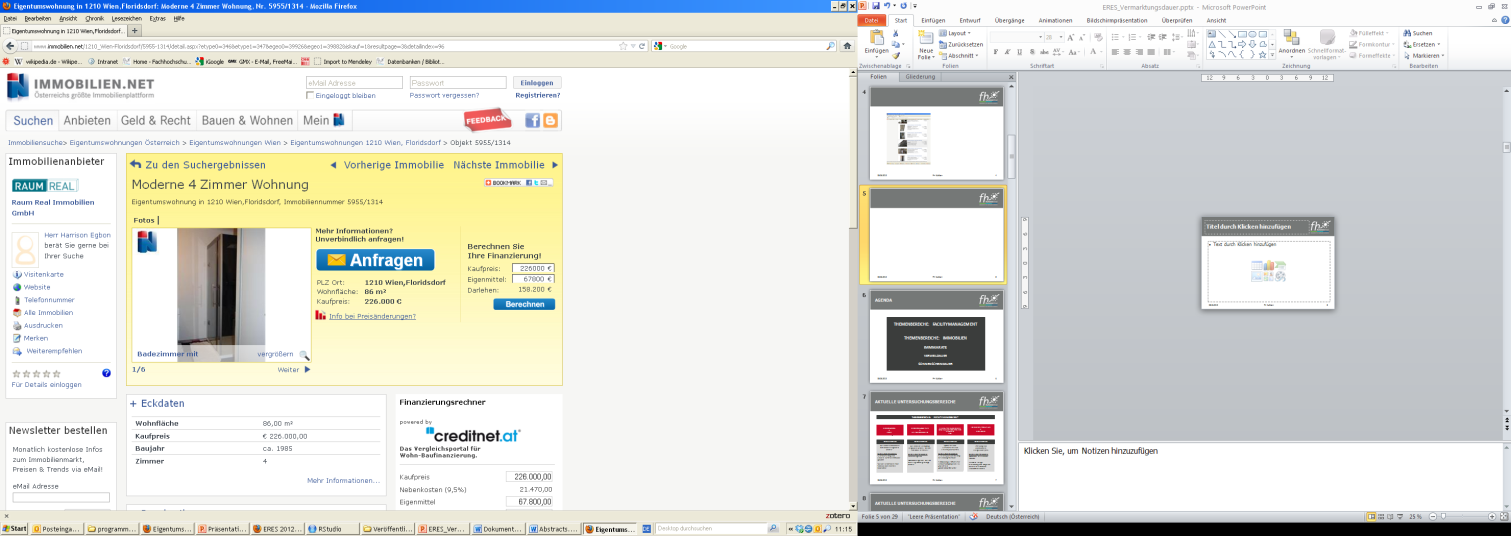 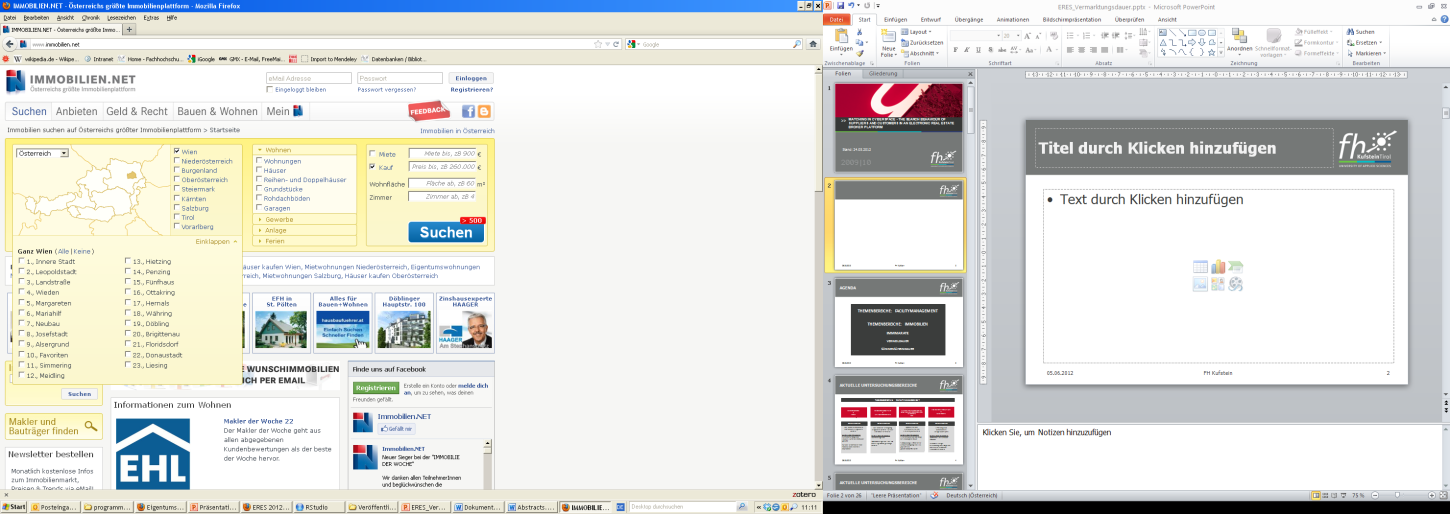 11.06.2012
4
[Speaker Notes: Generell den Suchprozess erklären! Zuerst kommt der User auf die Starthomepage, wählt dort seine Sucheigenschaften aus und wird dann zu den Angeboten geführt. Danach kann er jedes einzelne Angebot im Detail anschauen (anklicken)]
searching process and information (1)
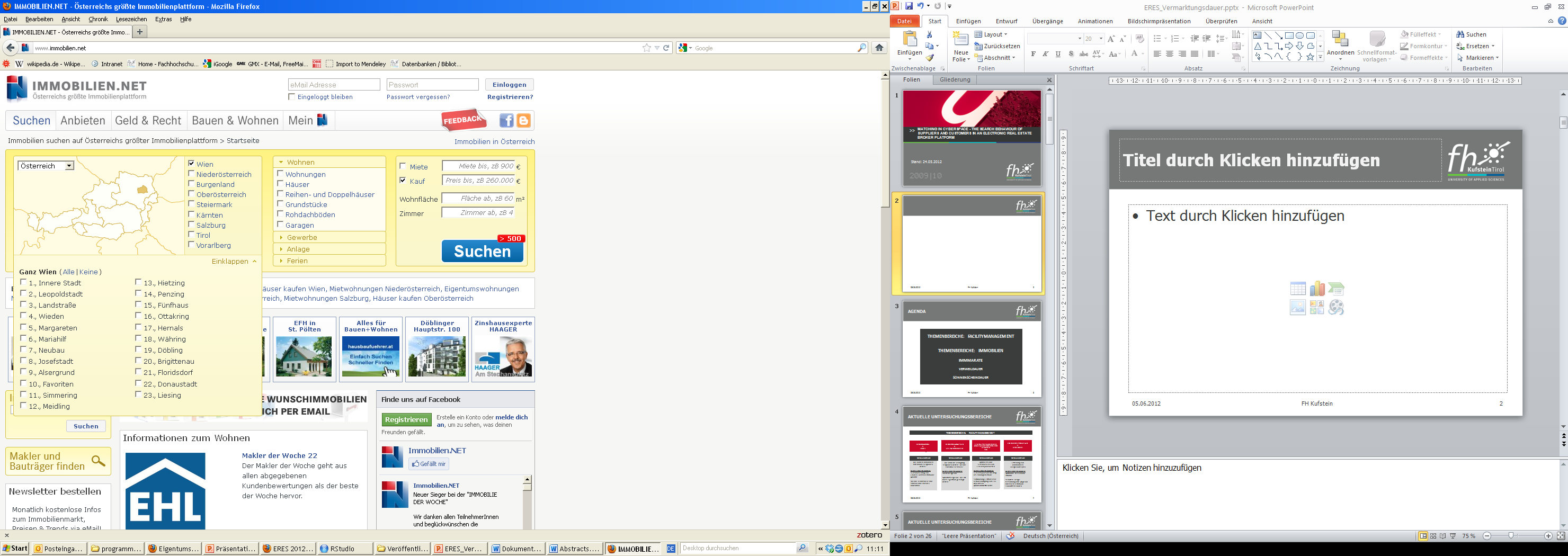 A
C
B
1
selection
homepage: www.immobilien.net
selection process
(A) district
(B) typology
(C) characteristics:
rent or buy
level of price or rent
space
number of rooms
The indication of characteristics is optional!
11.06.2012
5
[Speaker Notes: Die Starthomepage gliedert sich in drei Hauptsuchbereiche. 

In Suchbereich A legt der User den Bezirk fest, Nur den Bezirk genauer Angaben sind hier nicht möglich. – generell Problematik, dass Makler in Österreich nur auf Bezirksebene den ihr Objekt auf die Plattform geben  Stichwort Alleinvermittlungsauftrag, Daher liegen die Informationen nur auf Bezirkseben vor

In Suchbereich B gibt der User die Art der Immobilie an (Residential, house, usw…

In Suchbereich C können zusätzlich die Eigenschaften Miete/Kauf, Preisvorstellung, Wohnfläche, und Anzahl der Räume angegeben werden. Diese müssen jedoch nur optional angegben werden]
searching process and information (2)
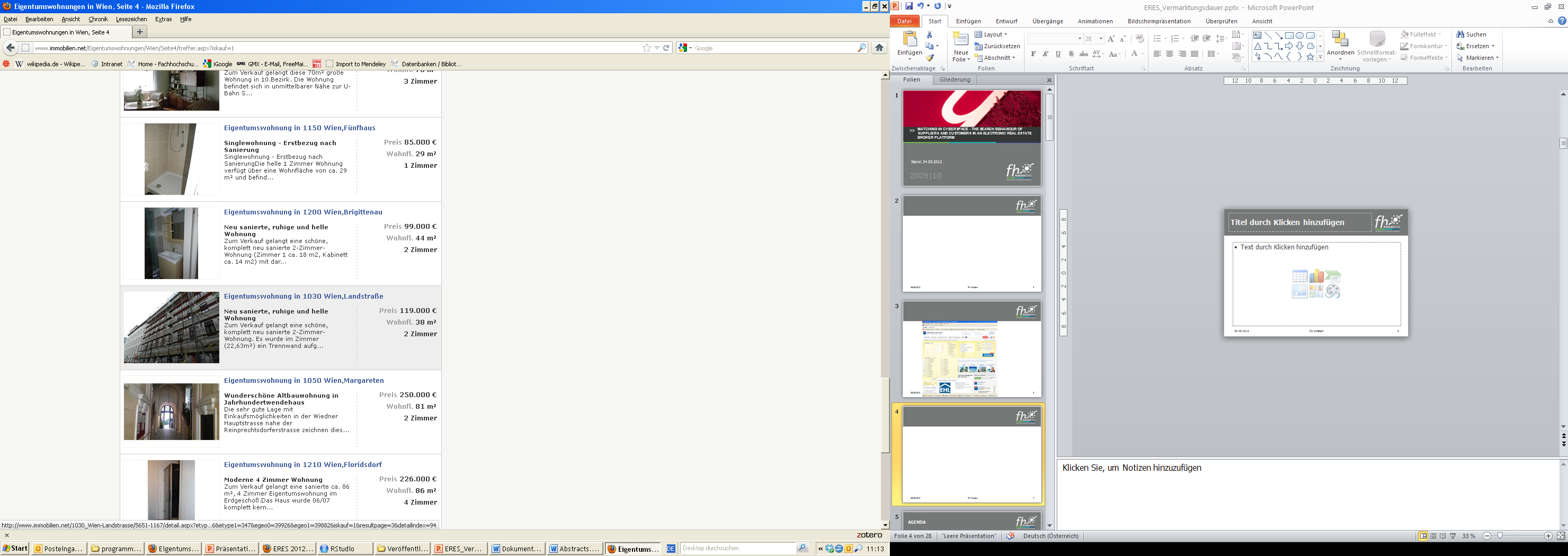 B
C
D
A1
A2
A3
2
real estate offers
All offers are listed

(A1) – (A3): different offers
(B) picture of a flat
(C) short description
(D) characteristics:
price
space
number of rooms
11.06.2012
6
[Speaker Notes: Nachdem die Suchfunktion ausgeführt ist, werden dem User alle Immobilienangebote aufgelistet . Jedes Angebot besteht dabei aus drei Teilen. 
B  Das Bild der Wohnung wird abgebildet
C Hier erfolgt eine Kurzbeschreibung zur Wohnung
D In tabellarischer Form werden die Gebäudeeigenschaften dargestellt. 

Jedes dieser Angebote kann angeklickt werden und die Informationen „Detailseite“ kommt]
searching process and information (3)
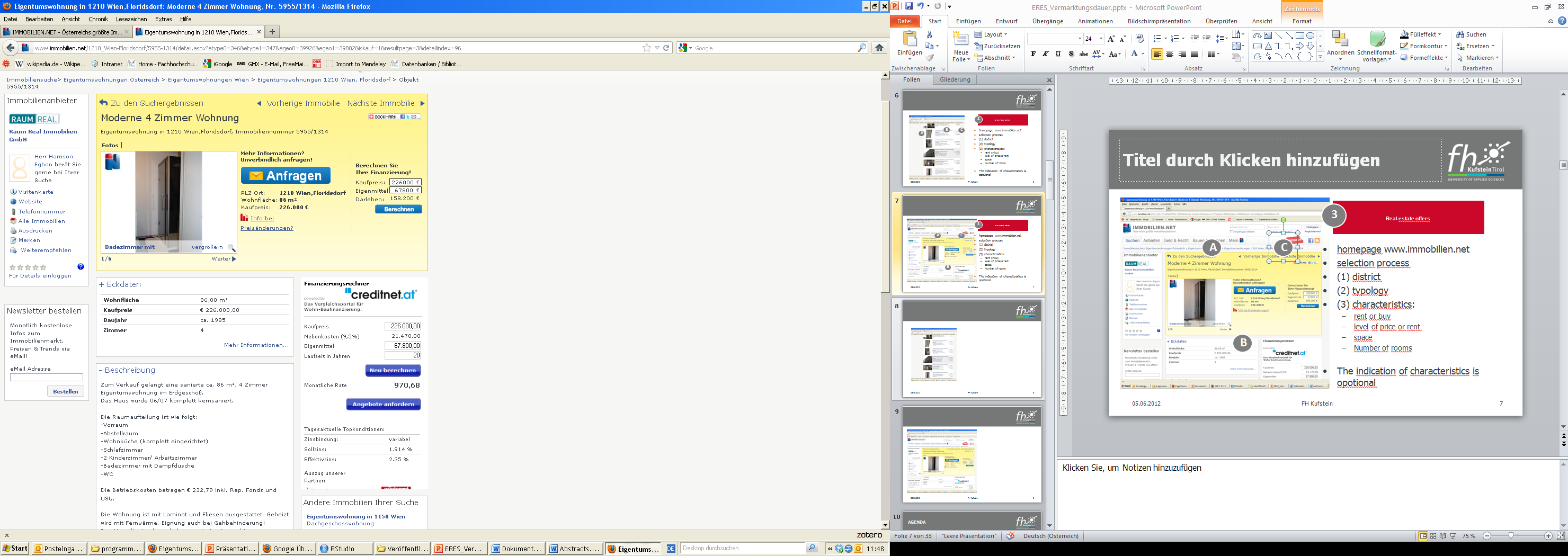 B
C
D
A
3
real estate offers
(A) main information
(B) characteristics: 
space
price
year of construction
number of rooms
(C) description
most of the real estate agencies indicate the phone number and email address
(D) contact information
phone number
email address
print version
11.06.2012
7
[Speaker Notes: Die Detailseite gliedert sich von den Informationen für das Angebot in 4 Bereiche:

A: Darstellung der wichtigsten Informationen und auch bildliche Darstellung

B: wesentliche Eckpunkt in tabellarischer Form

C: Textliche Beschreibung der Immobilie. Hier ist der Makler „frei“ die Immobilie beschreiben. Im freien Text gibt er auch seine Kontaktdaten an Telefon und email!!!

D: Kontaktdaten zu Makler. Direkte Buttons zur Telefonnummer, email, hp von Makler. Auch der Knopf druckversion ist vorhanden.]
descriptive statistics
focus online time period
online time period: timeframe in which the object is added
research area: Vienna (Austria)
type: owner-occupied flat – purchase
level of geographic information: district
11.06.2012
8
[Speaker Notes: Kurz nochmal den Datensatz erklären  worauf wir uns konzentriert haben]
descriptive statistics
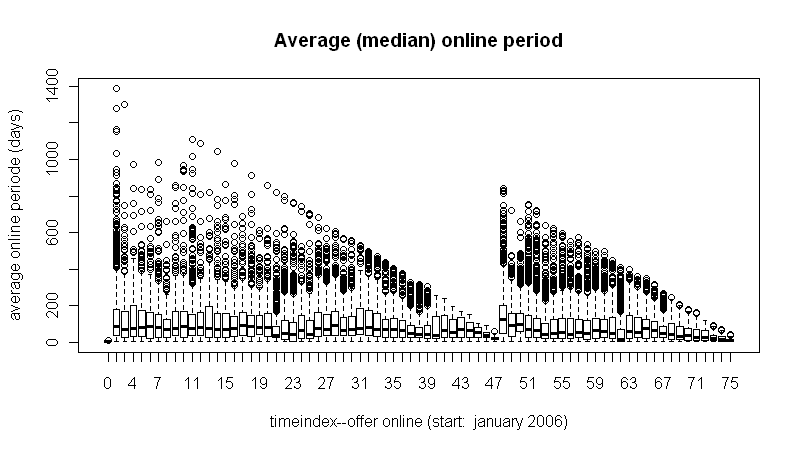 average size of online period (median) ~ 57 days
time period:
start: January 2006 
end: March 2012

(A): 
offer online and the median online period
   
(B): 
offer offline and the median online period
A
B
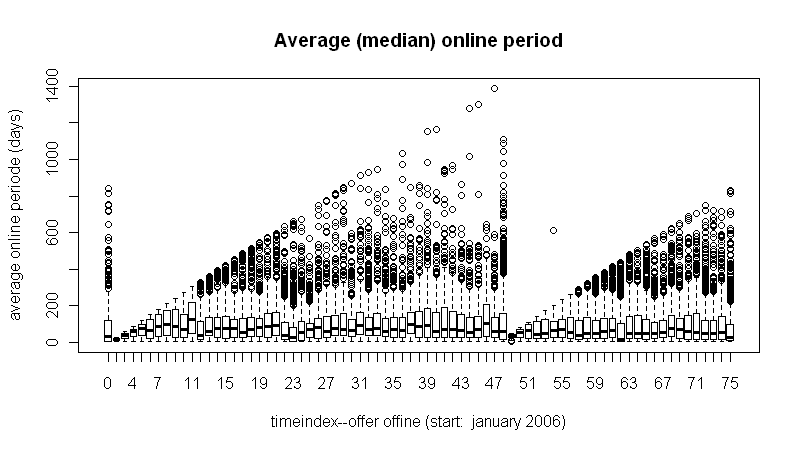 1.1.2010
11.06.2012
9
[Speaker Notes: Unterschied erklären zwischen online und offline erklären

A: zeigt den Zeitindex wann eine Immobilie online gegangen ist und wie lange (in Tagen ) sie online war.

B: Zeit wann die Immobilie offline gegangen ist und wie lange sie online war.]
descriptive statistics
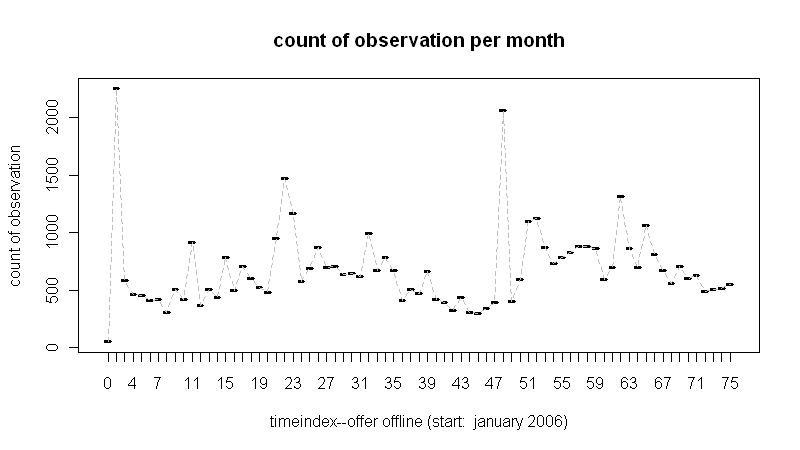 1.1.2010
(A): 
average size of new online offers (median) ~ 500 offers
   
(B): 
average size of online period (median) ~ 57 days
the last month have less days because time period ends 

data problem
A
B
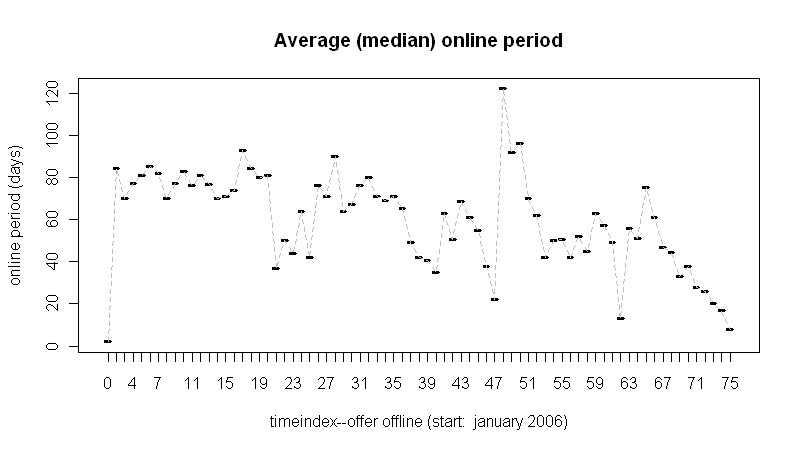 11.06.2012
10
[Speaker Notes: In A wir die Anzahl der Angebote dargestellt die neu online gegangen sind 
Über den Zeitraum 2006 bis heute sind im Durchschnitt gleich viele Immobilen Online als auch offline gegangen.


Unten ist nochmals der zeitliche Verlauf im Median dargestellt]
descriptive statistics
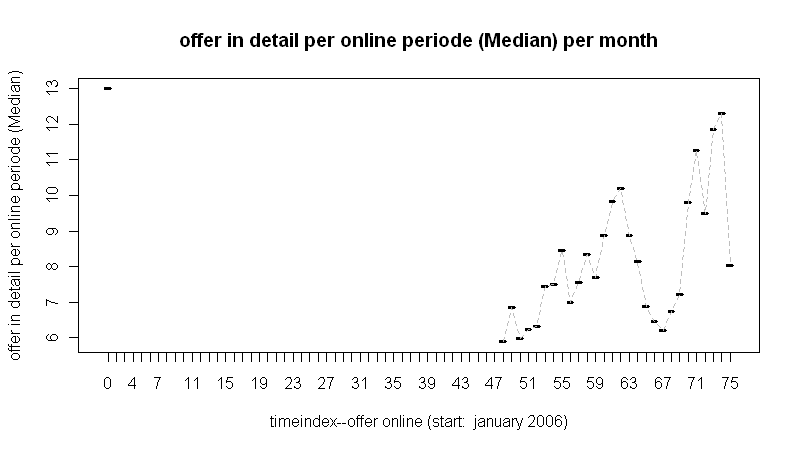 (A): 
offer in detail per online period (median) ~ 9 clicks
   
(B): 
offer in detail (median) ~ 300 clicks

data problem
A
B
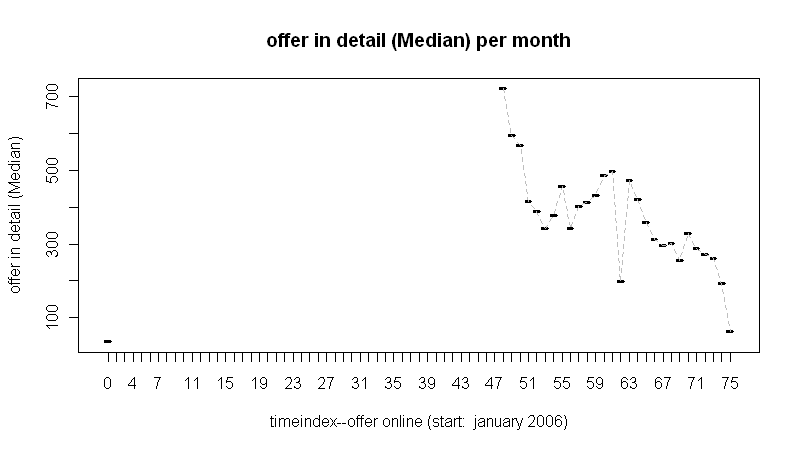 1.1.2010
11.06.2012
11
[Speaker Notes: Aufzeigen des generellen Datenproblems, Somit liegen gewisse Daten nicht mehr vor, wie z.b Detailseitenklicks oder Telefonklick

A: zeigt die detailseitenklicks pro Verweildauer  also pro Tag

B: Zeigt die durchschnittlichen Detailseiten Klicks von Immobilien die dort online gegnagen sind]
problem & troubles
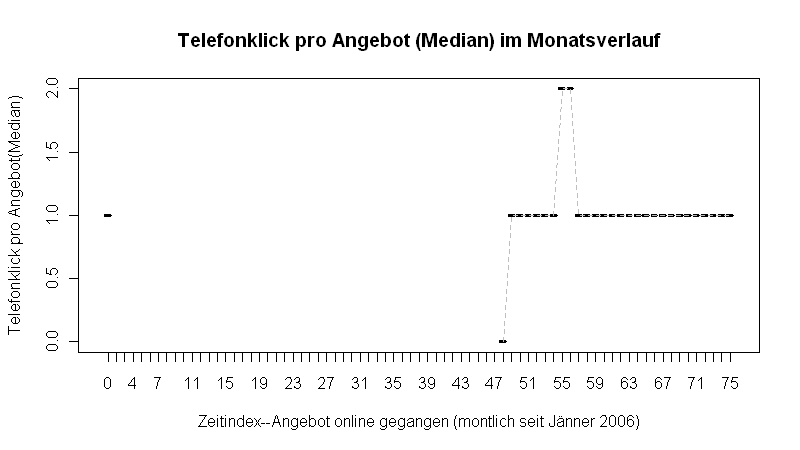 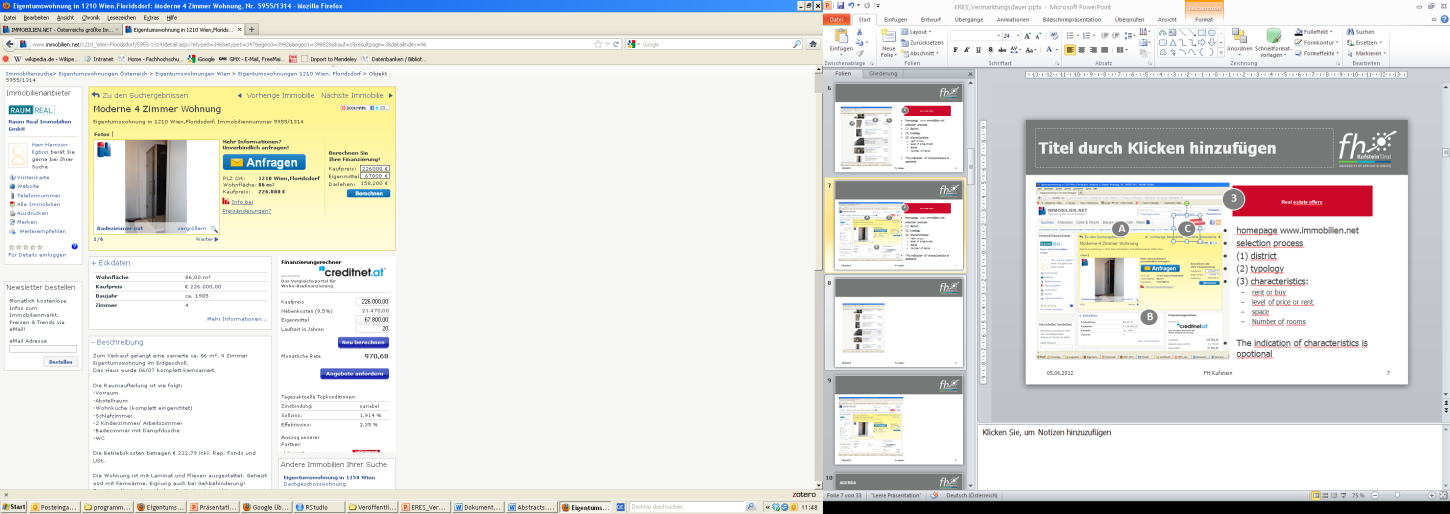 P1
P1
P2
P2
description
problem I
problem II
data problem in general
phone number
email contact
The information is also mentioned in the description
11.06.2012
12
[Speaker Notes: Aufzeigen das derzeit eigentlich nur Verweildauer und Detailseite interessant sind. Da die Telefonnummer und die email im Beschreibungstext enthalten sind die zusätzlichen „Buttons“ nicht sehr Aussagekräftig. Verweildauer und Klicks pro Verweildauer stehen daher im Fokus der Untersuchung]
Conceptual background (1)
Double search problem
Search for housing
Search for customer
Supplier (landlord, agent) needs to set the „right“ asking price
Too high  long time on market
Too low  loss in price and commission
Customers decide based on their individual reservation rent
assumption: parties settle on the asking price
11.06.2012
ERES 2012 -- Edinburgh
13
Conceptual background (2)
Overlapping sub-markets based on location, object characteristics, etc.
More activity in the submarket  lower costs per contact  higher asking price
More attractive object characteristics  higher asking price
Object characteristics influence
Supplier‘s asking price
Customer‘s reservation price
Activity in the submarket
11.06.2012
ERES 2012 -- Edinburgh
14
Conceptual background (3)
Two stage procedure
Estimate a „normal price“ (hedonic price equation)
Calculate „price deviation“ as asking price minus normal price
Eliminates effect of characteristics on asking price and reservation price
Estimate „time on market“ as a function of characteristics and price deviation
11.06.2012
ERES 2012 -- Edinburgh
15
first regression (1)
11.06.2012
ERES 2012 -- Edinburgh
16
first regression (2)
Estimate a „normal price“ (hedonic price equation)
Normal price:

Time on Market – TOM 
TOM 1 lm(log(y))
TOM 2: glm( ,poisson(link = "log")
TOM 3: glm(, family = quasipoisson(link = "log")
TOM 4: glm(, family = negative.binomial(theta=1))
TOM 5: glm.nb() theta -iterativ
11.06.2012
ERES 2012 -- Edinburgh
17
[Speaker Notes: ACHTUNG Bezirksdummys wurden entfernt!!!!!!!!!!!!!!!!!!!!!!!!!!!!!!!!!!!!!!!!!!!]
project partner / point of contact
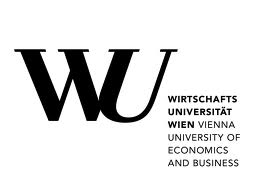 Gunther Maier / gunther.maier@wu.ac.at / +43-(0)1- 31336 4780
Nordbergstraße 15/ 4. Stock/ B4.05 / A-1090 Wien
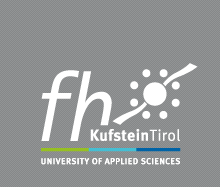 David Koch / david.koch@fh-kufstein.ac.at / +43 5372 71819 137
Andreas Hofer Straße 7 / A-6330 Kufstein
11.06.2012
18
[Speaker Notes: Weitere mögliche strategische Partner….
IMMQ?, Verband der SV, Banken?]